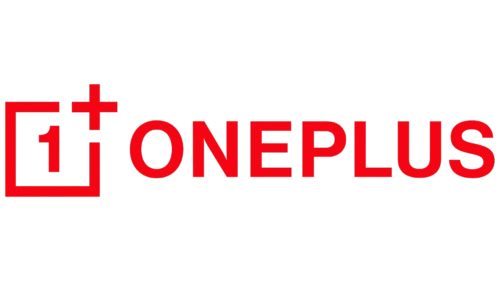 Welcome To Oneplus Authorised
Service Center In Nagpur
Fast, Reliable, and Genuine Repairs for All OnePlus Devices
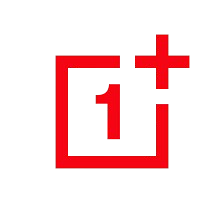 Service Center
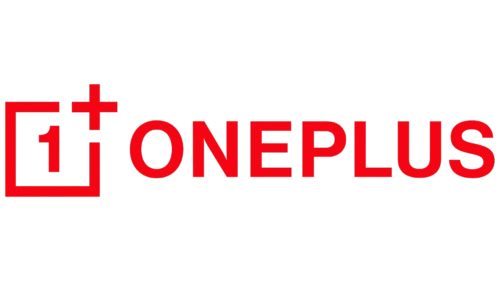 ABOUT US
Official Oneplus Authorised Service Center in Nagpur.
Offering reliable repair & maintenance services for Oneplus devices.
Commitment to quality, customer satisfaction & timely service.
Fast & Affordable Oneplus Repairs in Nagpur.
Advanced Diagnostic & Repair Technology.
Complete Oneplus Support Under One Roof.
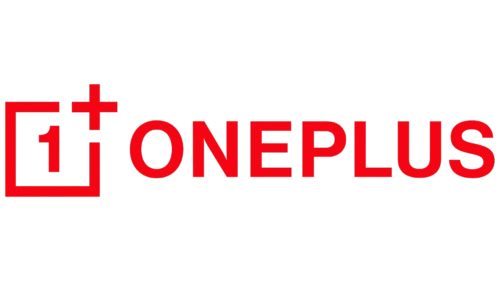 WHY CHOOSE US
Certified OnePlus Experts – Trained & experienced professionals.100% Genuine Parts – Quality assured spare parts.
Fast & Efficient Repairs – Quick turnaround time.Affordable Pricing – Transparent & reasonable service charges.Convenient Location – Easy access within Nagpur.
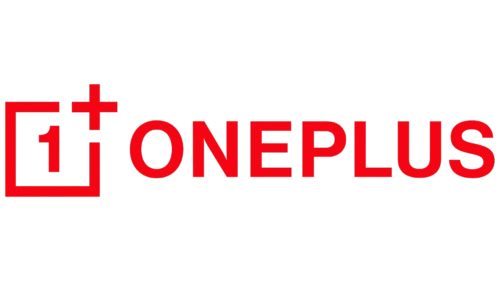 SERVICES WE OFFER
Tv Screen, Mobile Display &  Keyboard Replacement.
Battery Replacement with Genuine Oneplus Parts.
Sound & Connectivity Problems and Battery & Adapter Issues.
Slow Performance, Software Update & Optimization.
Water Damage, Camera Repair, Motherboard & Hardware Repair.
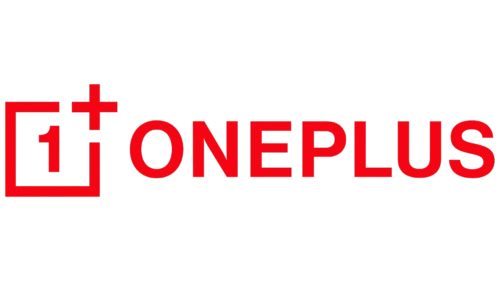 HOW TO REACH US
Address:   Shop No.4, Ground Floor, Amar Jyoti Palace, Near Lokmat Square, Dhantoli,
                             Nagpur – 440012.
 Phone:        +91 9545666166
 Email:            info@oneplussservicecentre.com
 Website:    https://oneplusservicecentre.in/
THANK YOU
Thank you for choosing Oneplus Service Center.
We appreciate your trust in our services.
For any further assistance, feel free to contact us.
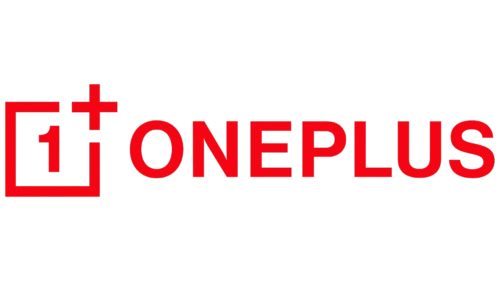